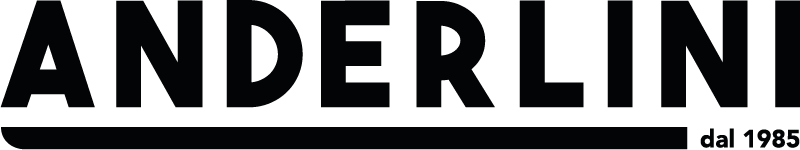 SAFEGUARDING
Non danneggiamo le persone che entrano in contatto con noi
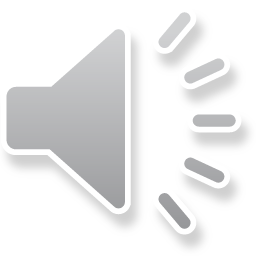 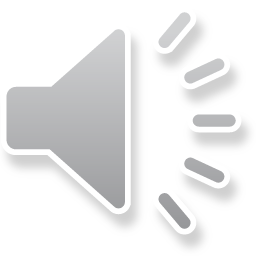 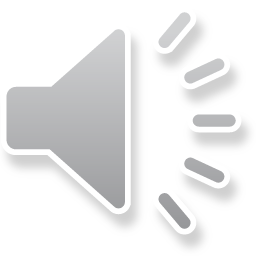 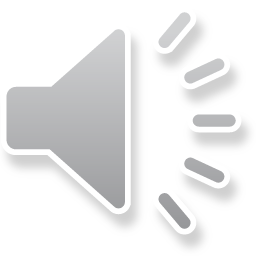 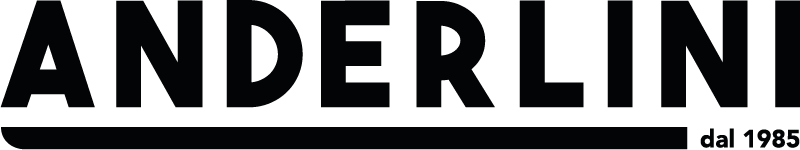 Codice delle pari opportunita' tra uomo e donna(Decreto legislativo 11 aprile 2006, n.198)
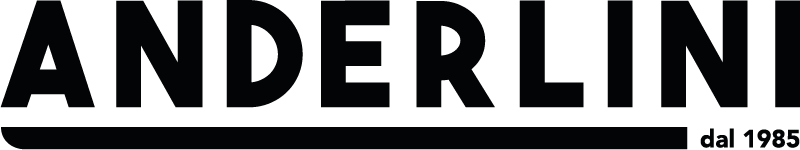 ARTICOLO 16. COMMA 2 DECRETO LEGISLATIVO 28 febbraio 2021, n. 39 Attuazione dell'articolo 8 della legge 8 agosto 2019, n. 86, recante semplificazione di adempimenti relativi agli organismi sportivi.

2. Le Associazioni e le Societa' sportive dilettantistiche e le Societa' sportive professionistiche devono predisporre e adottare entro dodici mesi dalla comunicazione delle linee guida di cui al comma 1, modelli organizzativi e di controllo dell'attivita' sportiva nonche' codici di condotta ad esse conformi.
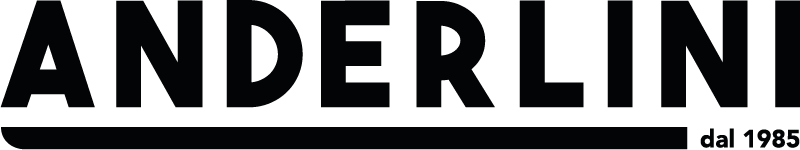 Complesso di norme e buone pratiche che garantisce il diritto fondamentale di tutti i tesserati di essere trattati con rispetto e dignità nonché di essere tutelati da ogni forma di abuso, molestia, violenza di genere e da ogni altra condizione di discriminazione, indipendentemente da etnia, convinzioni personali, disabilità, età, identità di genere, orientamento sessuale, lingua, opinione politica, religione, condizione patrimoniale, di nascita, fisica, intellettiva, relazionale o sportiva
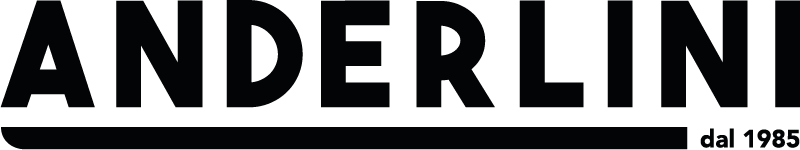 Le società adottano linee guida e codici di comportamento per la regolamentazione dei rapporti tra tutti i tesserati, finalizzate a assicurare trattamenti non discriminatori
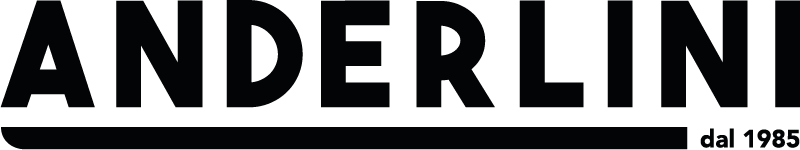 INTRODUZIONE DELLA FIGURA DELSAFEGUARDINGsia a livello societario sia a livello federale (safeguarding office)
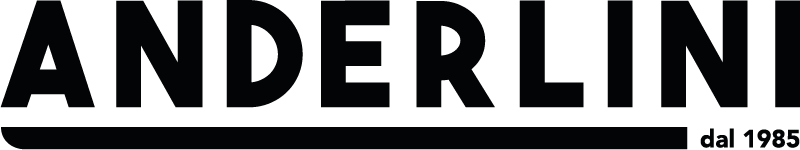 adotta le opportune iniziative per prevenire e contrastare ogni forma di abuso, violenza e discriminazione ai danni dei tesserati e delle tesserate
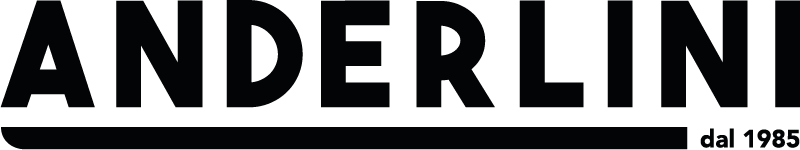 Riceve segnalazioni da coloro che vengono a conoscenza o subiscono direttamente comportamenti rilevanti, anche assicurando l’anonimato
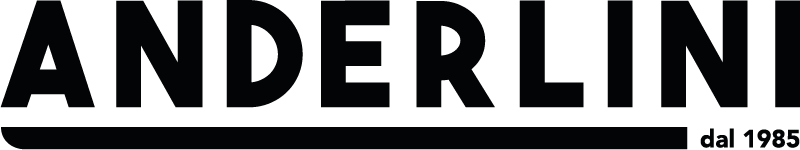 Verifica la fondatezza della segnalazione e in caso di comportamento discriminatorio è tenuto a avvisare il safeguarding office della FIPAV
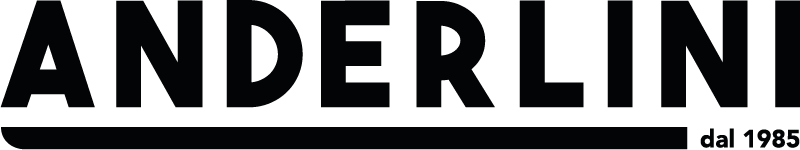 COMPITI DELLA SOCIETà

promUOVERE una cultura e  un ambiente inclusivi che garantiscano la dignità e il rispetto dei diritti di tutti i Tesserati, specialmente dei minori
assicuraRE l'uguaglianza, l'equità
valorizzaRE le diversità
identificaRe e implementaRe adeguate misure, procedure e politiche di salvaguardia (anche in conformità alle raccomandazioni del Safeguarding Office istituito dalla FIPAV) al fine di ridurre i rischi di comportamenti lesivi dei diritti, soprattutto nei confronti dei Tesserati minori 
gestiRe tempestivaMENTE, efficaceMENTE e riservataMENTE le segnalazioni di abusi, violenza e discriminazione, garantendo la protezione dei segnalanti
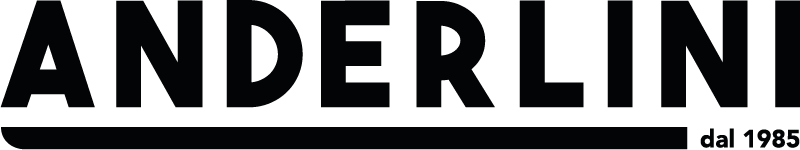 COMPITI DELLA SOCIETà

IN ANDERLINI ABBIAMO DISCILINATO UN PROCEDIMENTO SANZIONATORIO A CARICO DEI DIPENDENTI E DEI COLLABORATORI SPORTIVI A SEQUITO DI ACCERTAMENTO DI COMPORTAMENTI RILEVANTI
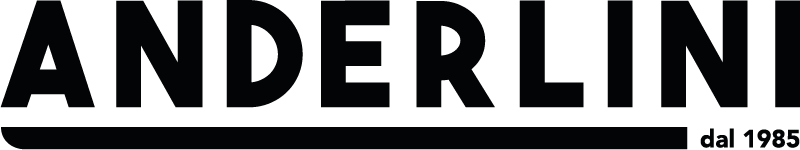 Tipologie di comportamenti rilevanti
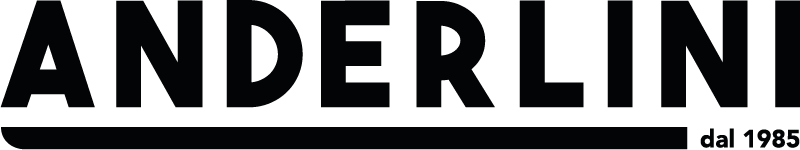 Abuso psicologico

comprende qualsiasi atto intenzionale e indesiderato, come l'isolamento, la restrizione, la mancanza di rispetto, l'intimidazione o altre azioni che possano compromettere l'identità, la dignità e l'autostima del Tesserato, anche attraverso mezzi digitali
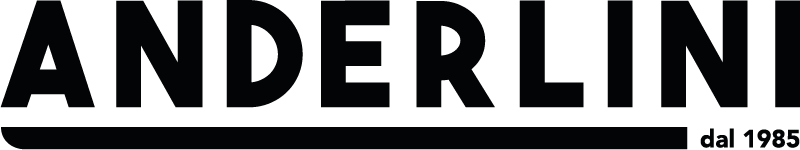 Abuso fisico

coinvolge atti deliberati e indesiderati, come pugni, percosse, soffocamento, schiaffi, calci, spinte o il lancio di oggetti, che possono causare danni fisici, lesioni o compromettere lo sviluppo psico-fisico, inclusi comportamenti come l'imporre carichi di allenamento inappropriati o l'uso improprio di strumenti sportivi
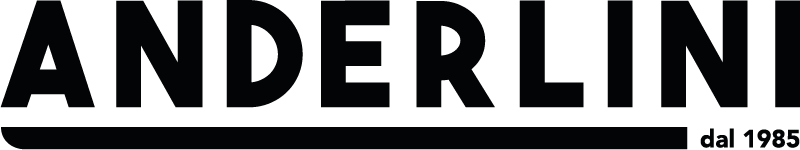 Molestie

comprendono comportamenti o linguaggio inappropriato, nonché richieste indesiderate o non gradite, che causano fastidio o disturbo
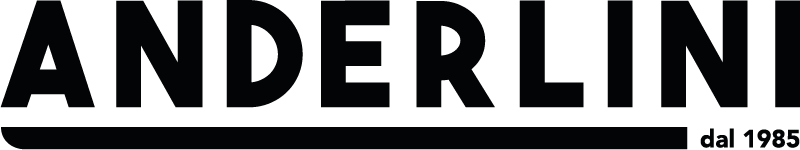 Molestie e abuso sessuali

comprendono richieste o proposte di comportamenti o linguaggio di natura sessuale non consensuale o non gradite o il cui consenso è manipolato o negato, inclusi comportamenti coercitivi nei confronti del Tesserato
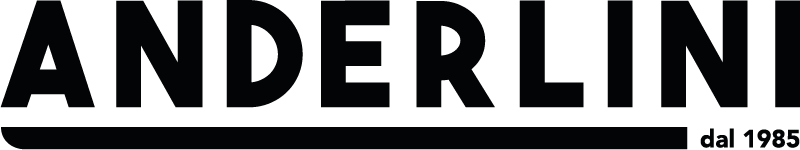 Violenza di genere


comprende qualsiasi forma di violenza, sia fisica che psicologica, basata sul genere
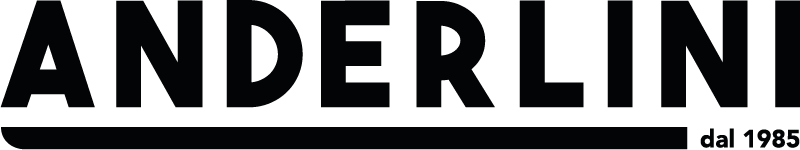 Bullismo e cyberbullismo

include comportamenti offensivi e aggressivi, anche online, mirati a esercitare potere o controllo sui Tesserati, creando condizioni di disagio, insicurezza o esclusione
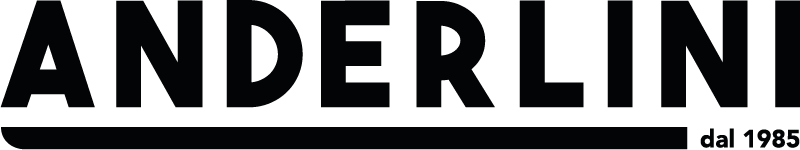 Hazing

include iniziative umilianti e pericolose da parte di membri anziani verso i nuovi membri del gruppo
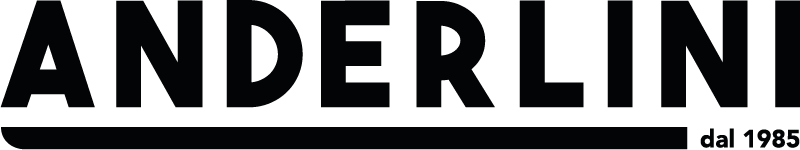 Abuso di matrice religiosa


comprende ogni atto che limita o condiziona il diritto di professare liberamente la propria fede religiosa
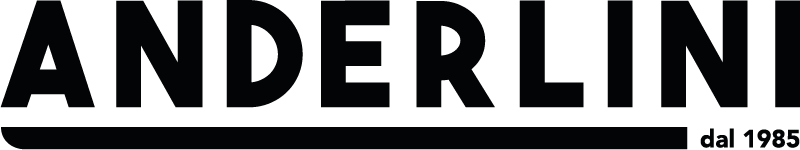 Abuso dei mezzi di correzione


coinvolge l'uso improprio del potere correttivo e disciplinare nei confronti di un Tesserato
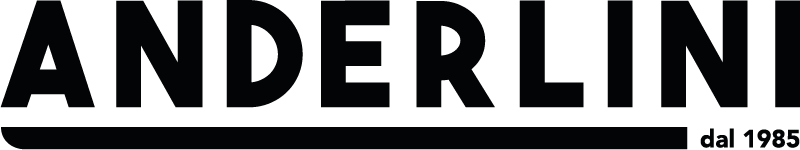 Negligenza

si verifica quando un Tesserato, nonostante sia a conoscenza di un evento rilevante, omette di intervenire o segnalare, causando o permettendo un danno o un pericolo imminente di danno
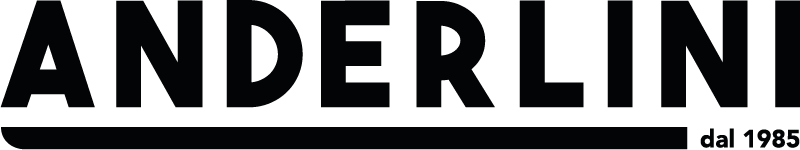 Incuria

comporta la mancata soddisfazione delle necessità fondamentali a livello fisico, medico, educativo ed emotivo
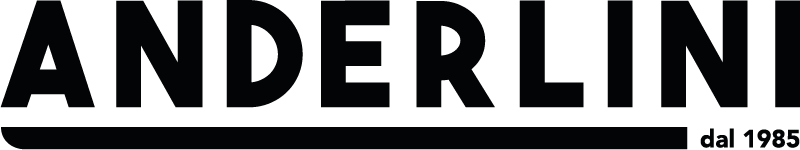 Altri comportamenti discriminatori

includono qualsiasi comportamento finalizzato a discriminare sulla base di etnia, colore della pelle, caratteristiche fisiche, genere, status socioeconomico, prestazioni sportive, religione, convinzioni personali, disabilità, età o orientamento sessuale
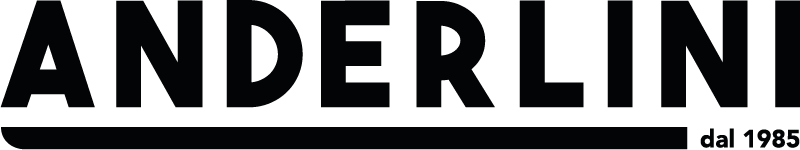 Obbligo di segnalazione 

Chiunque venga a conoscenza di comportamenti rilevanti che coinvolgano Tesserati, in particolare minorenni, è tenuto a comunicarlo immediatamente al Responsabile per la prevenzione di abusi, violenze e discriminazioni della Società e/o il Safeguarding Office della FIPAV. 

Chiunque sospetti comportamenti rilevanti può discuterne con il Responsabile per la prevenzione di abusi, violenze e discriminazioni della Società e/o il Safeguarding Office della FIPAV
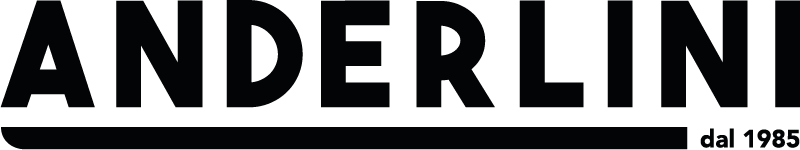 DOVERI E OBBLIGHI DEI DIRIGENTI SPORTIVI E TECNICI
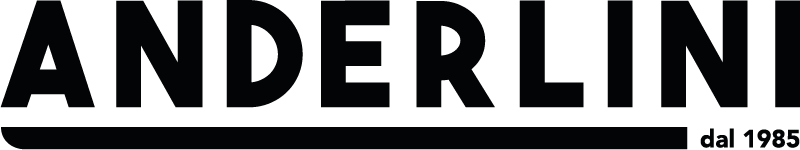 Contribuire attivamente alla prevenzione e al contrasto di ogni forma di abuso, violenza e discriminazione

Evitare qualsiasi abuso o utilizzo improprio della propria posizione di fiducia, potere o influenza nei confronti dei tesserati, soprattutto se minori

Partecipare alla formazione e alla crescita armonica dei tesserati, in particolare se minori

Limitare al minimo indispensabile ogni contatto fisico con i tesserati, soprattutto se minori
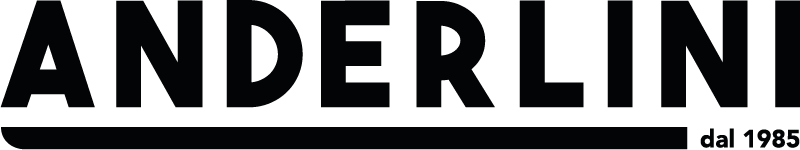 Favorire un rapporto tra tesserati basato sul rispetto reciproco e sulla collaborazione, prevenendo situazioni disfunzionali che possano generare uno stato di soggezione, pericolo o timore, anche attraverso la manipolazione; 

Evitare di creare situazioni di intimità con i tesserati minori; 

Organizzare soluzioni logistiche durante le trasferte per prevenire situazioni di disagio o comportamenti inappropriati, coinvolgendo coloro che hanno la responsabilità genitoriale o i loro delegati nelle decisioni;
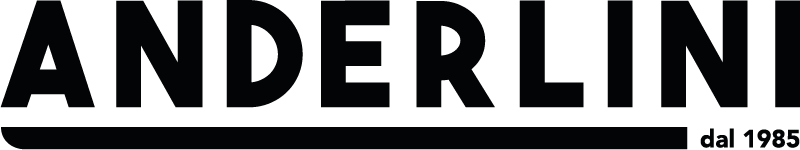 Comunicare e condividere con i tesserati minori gli obiettivi educativi e formativi, coinvolgendo coloro che hanno la responsabilità genitoriale o i loro delegati nelle scelte

Evitare comunicazioni e contatti di natura intima con i tesserati minori, anche tramite i social network

Interrompere immediatamente ogni contatto con i tesserati minori se si avvertono situazioni di ansia, timore o disagio derivanti dalla propria condotta, e attivare il Responsabile per la prevenzione di abusi, violenze e discriminazioni della Società
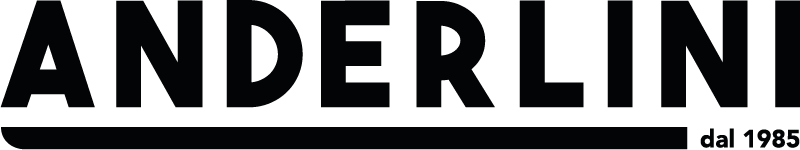 Utilizzare le competenze professionali necessarie nella programmazione e/o gestione dei regimi alimentari in ambito sportivo

Segnalare tempestivamente eventuali segni di disturbi alimentari degli atleti loro affidati

Dichiarare eventuali situazioni di incompatibilità e conflitti di interesse

Promuovere i valori dello sport educando al rifiuto di sostanze o metodi vietati per migliorare le prestazioni sportive dei tesserati
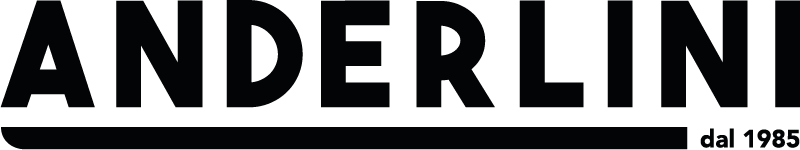 Mantenersi costantemente informati sulle politiche di Safeguarding, sulle misure di prevenzione e contrasto agli abusi, violenze e discriminazioni, nonché sulle più moderne metodologie di formazione e comunicazione in ambito sportivo

Evitare l'utilizzo, la riproduzione e la diffusione di immagini o video dei tesserati minori, se non per fini educativi e formativi, ottenendo le necessarie autorizzazioni dai genitori o dai soggetti responsabili della loro cura
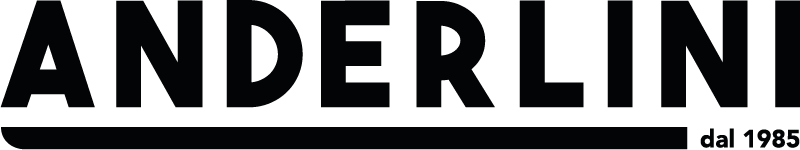 Segnalare prontamente al Responsabile per la prevenzione di abusi, violenze e discriminazioni della Società situazioni, anche potenziali, che mettano i tesserati a rischio di pregiudizio, pericolo, timore o disagio
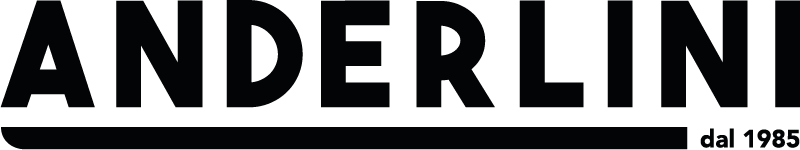 NORME SPECIFICHE DI CONDOTTA NELL’ATTIVITÀ CON I MINORI
Organizzare l'attività in modo da minimizzare i rischi
Essere visibili ad altri adulti, per quanto possibile, durante l'attività con i minori
Consentire, quando possibile e nel rispetto delle prescrizioni di sicurezza, l'accesso agli impianti durante allenamenti e sessioni di prova ai genitori o tutori legali, o agli addetti alla sorveglianza
Ottenere e conservare l'autorizzazione scritta dai genitori o tutori legali qualora siano previste sessioni di allenamento singole e/o in orari non consueti
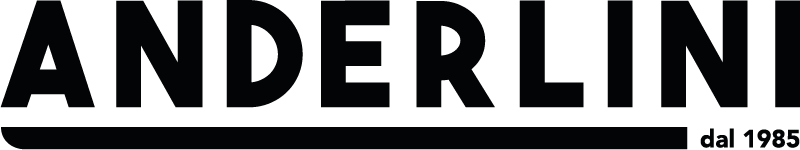 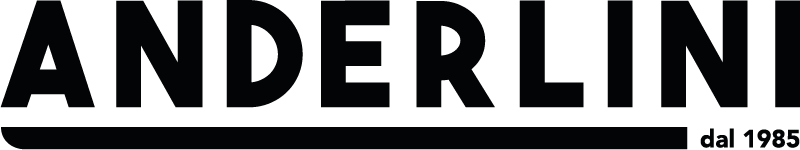 Astenersi dall'utilizzare, riprodurre e diffondere immagini o video dei Tesserati minori, se non per finalità educative e formative, ottenendo le necessarie autorizzazioni dai genitori o tutori legali o dagli addetti alla sorveglianza 
Evitare situazioni di intimità con i Tesserati minori
Comunicare e condividere con i Tesserati minori gli obiettivi educativi e formativi, coinvolgendo i genitori o tutori legali o gli addetti alla sorveglianza
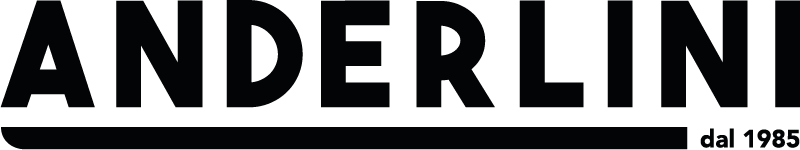 Astenersi da comunicazioni e contatti di natura intima con i Tesserati minori, anche tramite social network
Interrompere immediatamente ogni contatto con i Tesserati minori se si riscontrano situazioni di ansia, timore o disagio derivanti dalla propria condotta, informando il Responsabile per la prevenzione di abusi, violenze e discriminazioni della Società e/o il Safeguarding Office della FIPAV
Promuovere una cultura di apertura che consenta a tutto il personale, ai rappresentanti, ai minori e ai loro caregiver di sollevare e discutere liberamente qualsiasi argomento o preoccupazione
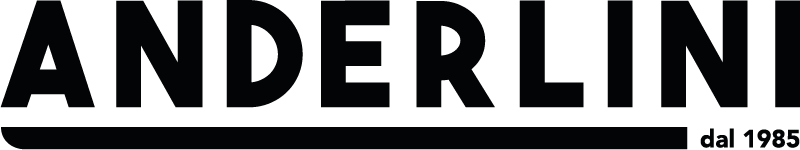 Mantenere relazioni equilibrate con i genitori o tutori legali e gli addetti alla sorveglianza
Informare i minori sul tipo di rapporto che devono aspettarsi con gli allenatori e gli altri membri del sodalizio, incoraggiandoli a segnalare eventuali preoccupazioni
Valorizzare le capacità e le competenze dei minori e discutere con loro dei loro diritti, di cosa è accettabile e di cosa non lo è, nonché di cosa possono fare in caso di emergenza
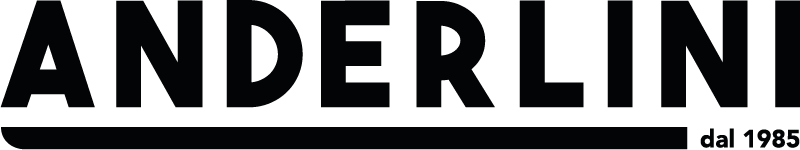 Mantenere un alto standard personale e professionale 
Trattare i minori in modo giusto, onesto e con dignità e rispetto
Favorire la partecipazione attiva dei minori per sviluppare le loro capacità di auto-protezione
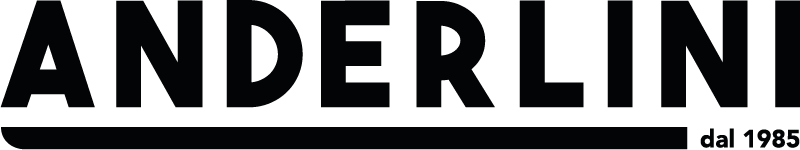 Mantenere un alto standard personale e professionale 
Trattare i minori in modo giusto, onesto e con dignità e rispetto
Favorire la partecipazione attiva dei minori per sviluppare le loro capacità di auto-protezione
CRITICITA’
- MANCANZA DI POTERI EFFETTIVI E CONCRETI
- MANCANZA DI ORGANIZZAZIONE GERARCHICA TRA SOCIETA’ E FEDERAZIONE
- RISCHIO SOPRA/SOTTO VALUTAZIONE DELLE SITUAZIONI (gli incaricati non sono persone con necessaria formazione in campo di indagini)
RISCHIO AUMENTO COSTI PER LE SOCIETA’ (sarebbe auspicabile un responsabile esterno MA che deve conoscere la società)
- SANZIONI DISCIPLINARI DEL TRIBUNALE SPORTIVO ? Cosa accade se il safeguarding societario non valorizza una segnalazione e quello federale si ?
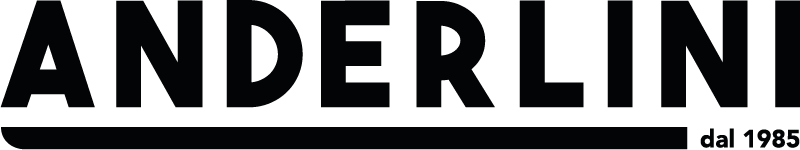 CRITICITA’
- MANCANZA DI POTERI EFFETTIVI E CONCRETI
- MANCANZA DI ORGANIZZAZIONE GERARCHICA TRA SOCIETA’ E FEDERAZIONE
- RISCHIO SOPRA/SOTTO VALUTAZIONE DELLE SITUAZIONI (gli incaricati non sono persone con necessaria formazione in campo di indagini)
RISCHIO AUMENTO COSTI PER LE SOCIETA’ (sarebbe auspicabile un responsabile esterno MA che deve conoscere la società)
- SANZIONI DISCIPLINARI DEL TRIBUNALE SPORTIVO ? Cosa accade se il safeguarding societario non valorizza una segnalazione e quello federale si ?
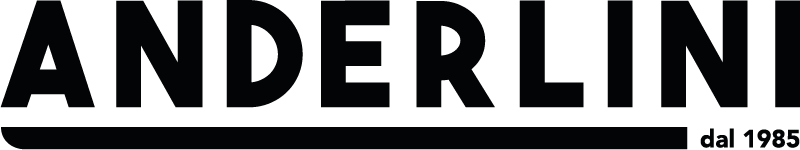 ERA PREFERIBILE ORGANIZZARE UN SISTEMA DI SALVAGUARDIA COINVOLGENTO I VARI LIVELLI DELL’ORGANIZAZIONE FEDEALE INVECE CHE LE SOCIETA’ CON PROPRI INCARICATI ?

LA MAGGIOR PARTE DEI COMPORTAMENTI INDICATI INTEGRA SPESSO GLI ESTREMI DI UN REATO: ruolo del safeguarding del tutto trascurabile
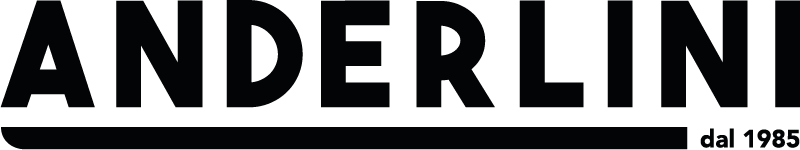 FINE
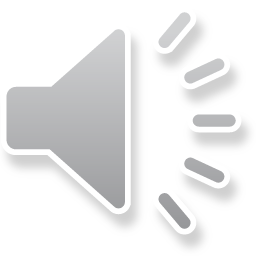